Ленты стыковочные битумно-полимерные «БРИТ»

Предназначены для устройства продольных и поперечных технологических стыков  асфальтобетонных и цементобетонных покрытий автомобильных дорог и аэродромов,  швов сопряжений с бордюрным камнем и водоотводными лотками, а также  гидроизоляции стыков сборных бетонных конструкций
СОСТАВ
Экструдированный предварительно приготовленный материал, полученный  смешением в нагретом состоянии битума нефтяного вязкого, пластификаторов и  каучука.

ОБЛАСТЬ ПРИМЕНЕНИЯ
Технологические швы во всех типах уплотняемых асфальтобетонных покрытий;
Примыкания к цементобетонным покрытиям автомобильных дорог, тротуаров,  стоянок, складских комплексов;
Примыкания к бордюрному камню;
Примыкания к водоотводным лоткам;
Примыкания к фундаментам зданий и сооружений;
Примыкания к железнодорожным и трамвайным рельсам;
Примыкания к смотровым люкам и колодцам ливневой канализации;
Стыки фундаментных блоков;
Стыки колодезных колец;
Межпанельные горизонтальные стыки;
Стыки защитных коробов и дренажных лотков.

КОНКУРЕНТНЫЕ ПРЕИМУЩЕСТВА
Снижение параметров водонасыщения в зоне холодного стыка в среднем на 45 %;
Устойчивость швов сопряжения к длительным циклам замораживания-оттаивания;
Простота применения и отсутствие специальных навыков при работе с лентой;
Надежная герметизация стыков;
Прочность стыков с применением ленты в 2 раза выше спаек, выполненных по  традиционной технологии.
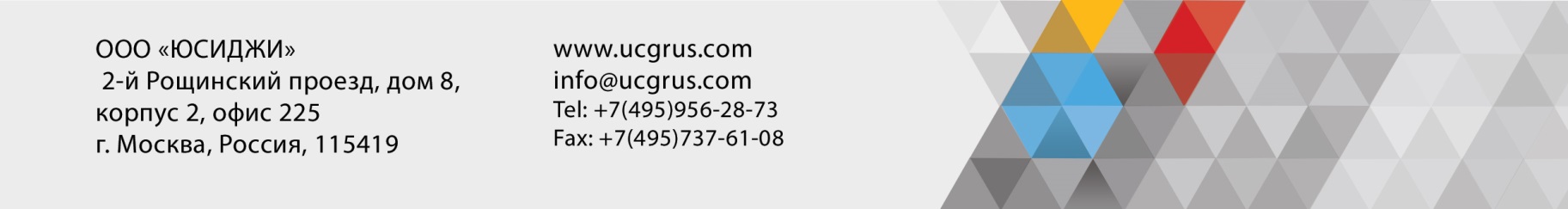 1
Образец с лентой
Образец без ленты
ГЕОМЕТРИЧЕСКИЕ ПАРАМЕТРЫ
СХЕМА ПРИМЕНЕНИЯ
1.
2.
3.
4.
5.
Сбить металлический обод с барабана.  Удалить картонную упаковку.
Размотать рулон ленты вдоль стыкуемой поверхности.
Зафиксировать ленту на стыкуемой поверхности нажатием. Удалить защитную пленку.  Последующие рулоны укладываются встык.
ТАРА И УСЛОВИЯ ХРАНЕНИЯ

Картонные барабаны (типоразмер 50*5 мм – 60 мп/1 барабан, 50*8 мм – 47,5 мп/1  барабан). В закрытых сухих помещениях или местах, защищенных от прямых  солнечных лучей и атмосферных осадков при температуре не выше плюс 35 ОС.
При хранении барабаны с лентой складируют не более чем в четыре ряда по высоте.  Срок хранения лент – 12 месяцев со дня изготовления

Документация
СТО 77310225.001-2009
Согласование Федерального дорожного агентством Письмо №5468-ТП от 24.04.2015г.  Согласование	Государственной	компании	«Автодор»	Письмо	№01-29/37183от  02.12.2015г.
Согласование Федерального агентства воздушного транспорта Сертификат ФАВТ  А.09.032.94
Сертификат ГОСТ Р №0991424
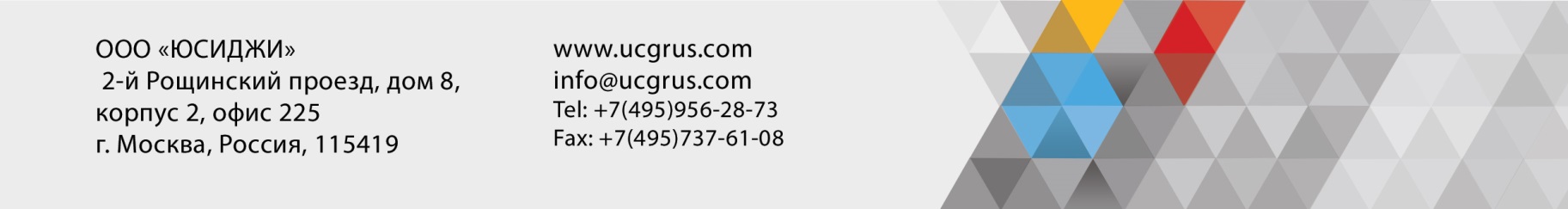 2